Арабские эмираты
Толерантность - снисхождение, милосердие, всепрощение, умение принимать других такими, какие они сеть и прощать.
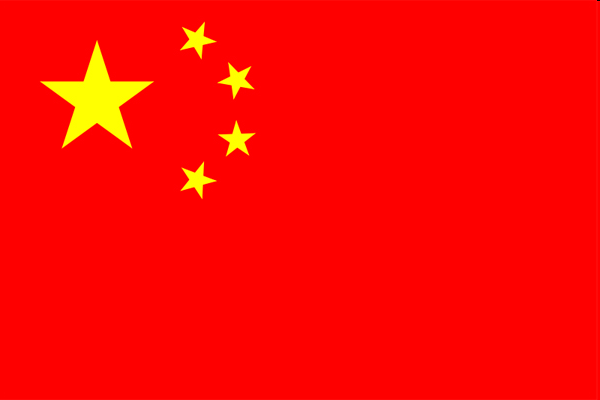 Китай
Толерантность - принимать других такими, какие они есть,  быть великодушными по отношению к другим.
Испания
Толерантность - способность принимать решения или мнения, отличные от собственных.
Россия
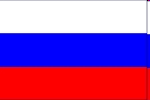 Толерантность - умение терпеть (мириться с чем-либо), принимать (признавать) существование кого-либо, примирять, приводить в соответствие с самим собой по отношению к кому-либо
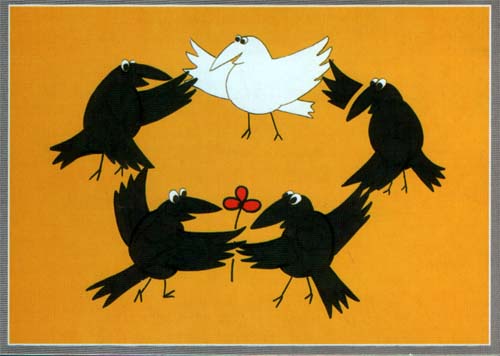 Посмотрите на картинку: вороны черные и только одна белая, но им хорошо вместе.     Они весело танцуют и поют, и совсем неважно кто и какого цвета.
Толерантность – это способность признавать отличные от своего собственного мнения.  Мы допускаем, что кто-то может думать иначе, или действовать иначе, нежели ты сам .
Посмотрите на картинку: мы разные – но мы дружим!», хотя мальчик ходит на руках, а девочка как обычно, так как мы привыкли.
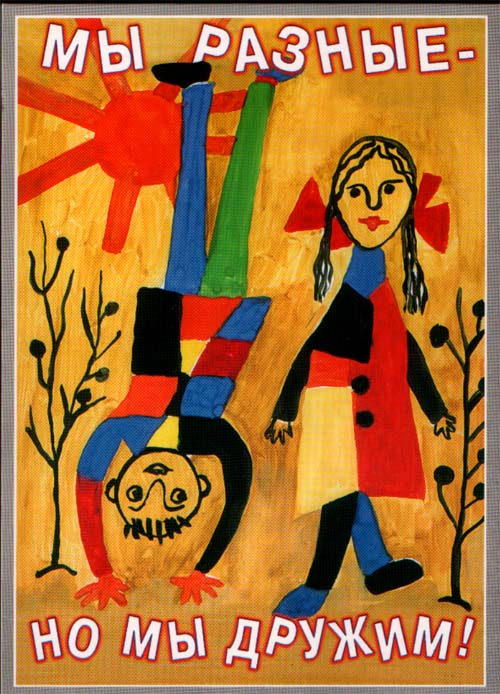 Толерантность – это благосклонность и уважение к  другому.
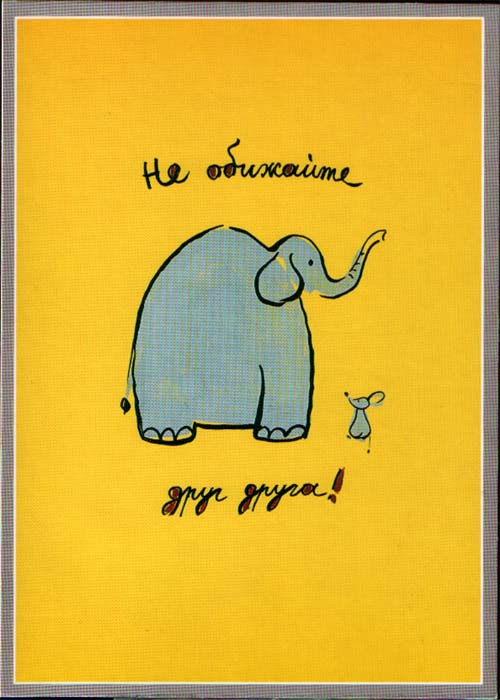 Посмотрите: какой большой слон и какая маленькая мышка,  они общаются, дружат.   Большой слон не обижает маленькую мышку. Они равны, не смотря на разницу в размерах.
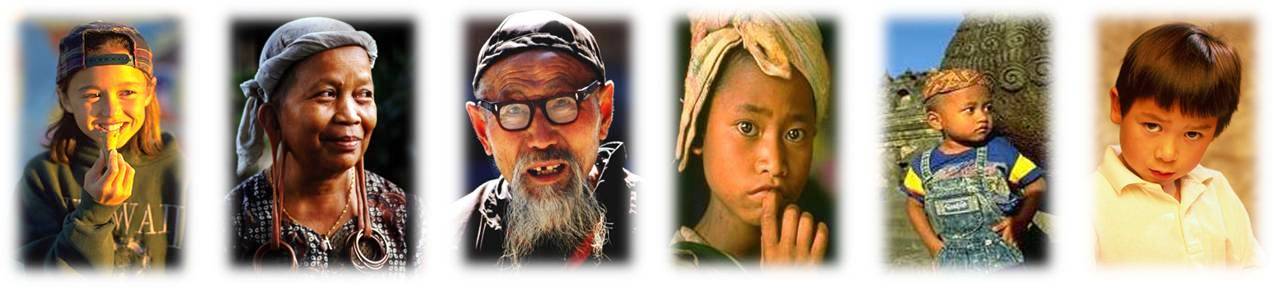 Люди на свет рождаются разными: непохожими, своеобразными.
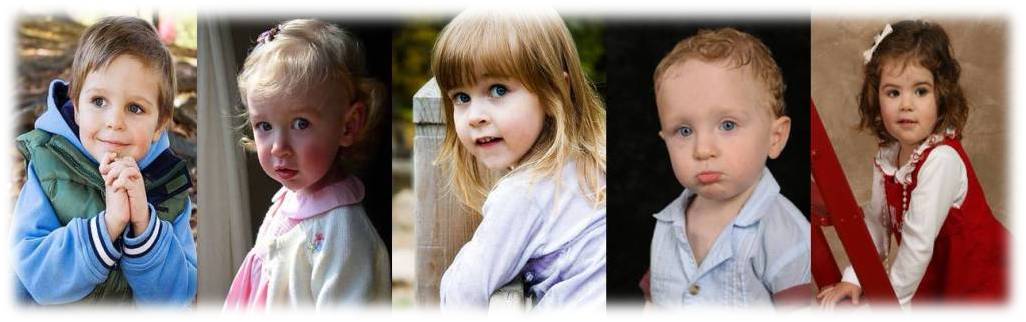 Чтобы других ты смог понимать, нужно терпенье в себе воспитать.
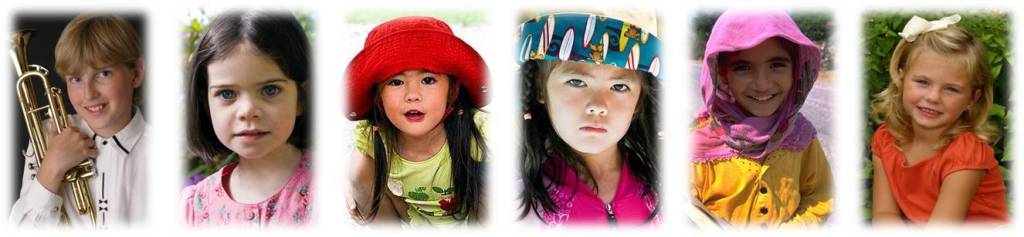 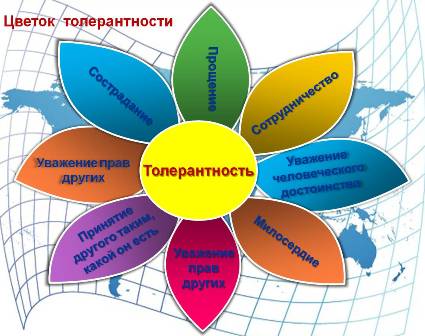 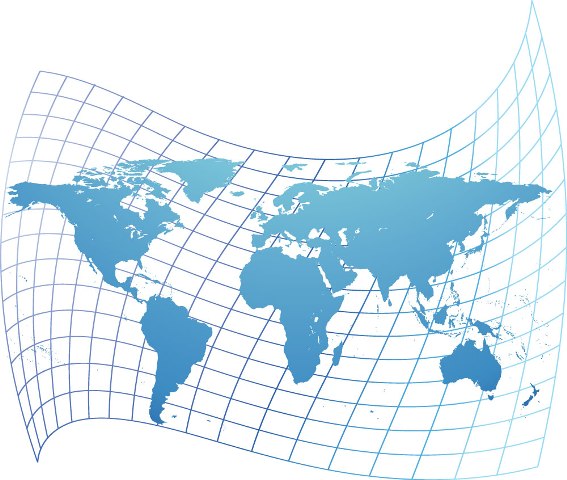 Толерантность - это милосердие.
Толерантность - это доброта души.
Толерантность - это сострадание.
Толерантность - это уважение.
Толерантность - это дружба.
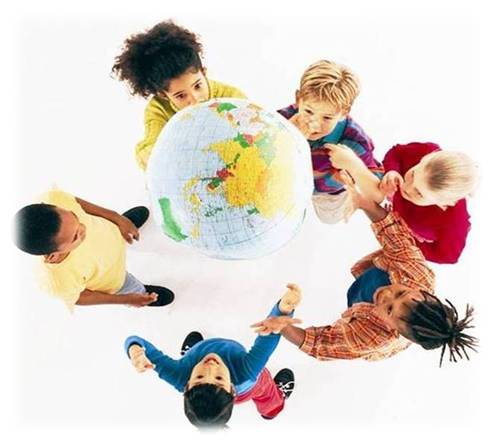 Толерантность - это терпение.
Мы разные, но мы вместе!
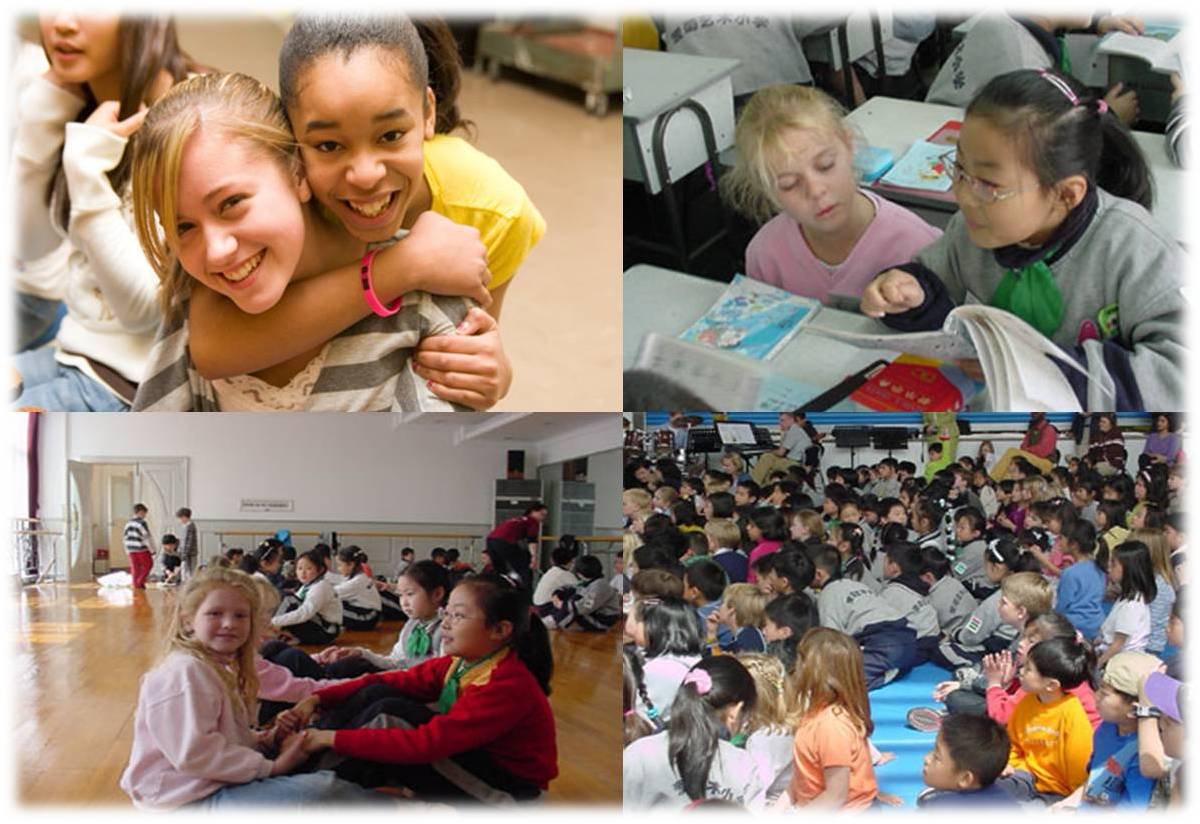 Все – мы разные, все мы – равные!
Договор учеников классаодной из школ Новой Зеландии  «О принципах толерантности друг к другу»
Я имею право на счастье и доброе отношение в этом классе.
Я имею право быть самим собой в классе.
Я имею право на безопасность в классе.
Я имею право слушать и быть услышанным.
Я имею право познавать себя в классе.
Что бы вы добавили в этот договор?
Всё в наших руках
Наша земля – это место, где мы можем любить друг друга, соблюдать традиции и продолжать  историю Планеты Толерантности.
Если каждый будет к друг другу терпим,
Мы сделаем вместе толерантным наш мир!
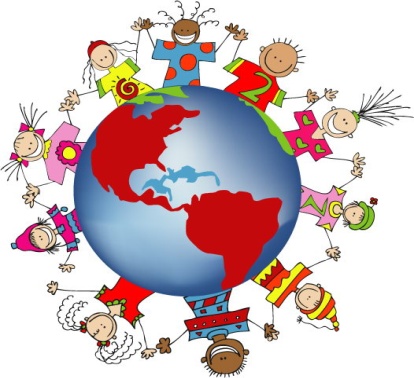 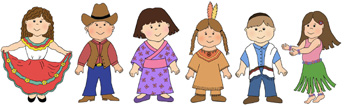 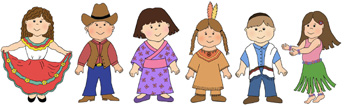 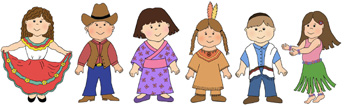 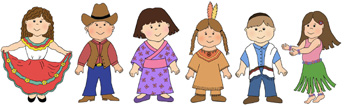 Давайте жить дружно !
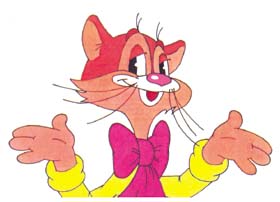 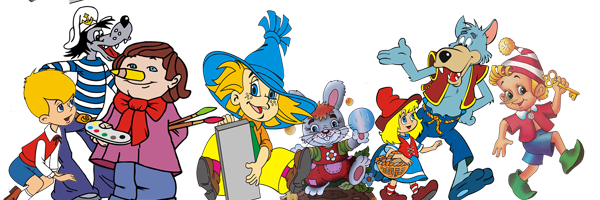 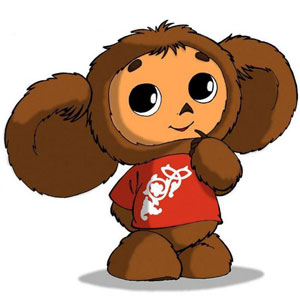 17